‘Busy’ Record, Put-callback Lab
Kay Kasemir

Feb. 2022
Adding Busy Record to IOC
Busy record is not included in EPICS base.
Add to IOC via   SomeApp/src/Makefile    Some_DBD += busySupport.dbd  Some_LIBS += busy

See /ics/examples/21_busyApp
Example Database
Read /ics/examples/21_busyApp/Db/busy_demo.db
  cd /ics/examples/iocBoot/ioc_busy; ./st.cmd
Monitor  DemoDevice  and  DemoDeviceReadback, for example using the display in /ics/examples/21_busyApp/opi 
Try the following,explain what’s happening
caput DemoDevice 2
caput DemoDevice 5
caput –c –w 20 DemoDevice 2
caput –c –w 20 DemoDevice 5
caput –c  DemoDevice 2
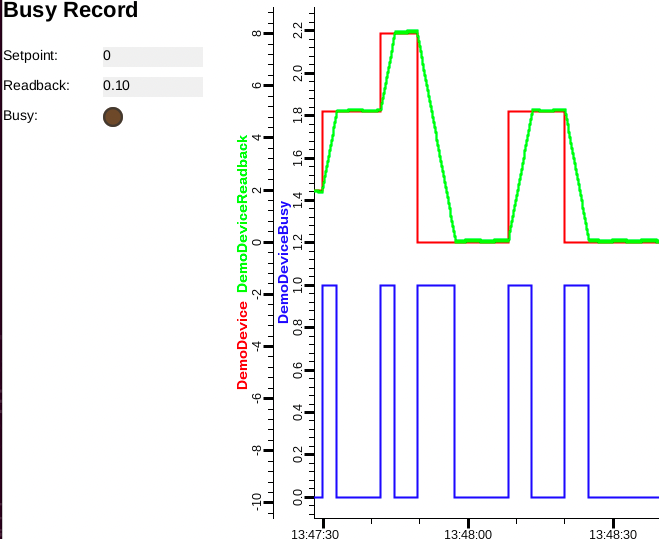